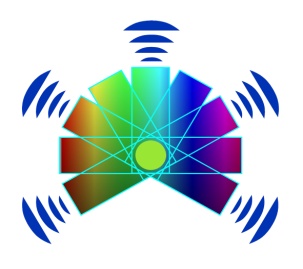 Piano Lauree Scientifiche a.a. 2010/2011
Scarica del condensatore

Esperienza di laboratorio analizzata da 
Andrea Manelli
Alessandro Sgobba
Giulio Zaccaria
Liceo Scientifico “E. Fermi” - Brindisi
Scopo dell’esperienza
Studiare la scarica di un condensatore di un circuito RC

Verificare che l’andamento del grafico della fase di scarica segue una curva esponenziale ad esponente negativo:

   V= V0e-t/ τ
Apparato strumentale
Un alimentatore
Un voltmetro con fondo scala 15 V (classe di precisione 2)
Un circuito elettrico composto da un condensatore piano (di capacità 2700μF), cavi, una resistenza da 56 kΩ e un interruttore
Un cronometro digitale di sensibilità 1/100 s
Alimentatore
Voltmetro
Resistenza
Condensatore
Cronometro
Interruttore
Descrizione dell'esperienza
Fase di carica
L’interruttore viene chiuso in modo da caricare il condensatore con una differenza di potenziale di 15V. Le cariche elettriche si accumulano sulle facce del condensatore fino a raggiungere una situazione di equilibrio con la tensione dell’alimentatore.
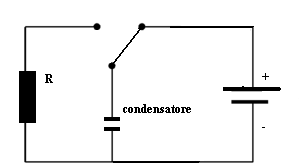 Fase di scarica
L’interruttore viene spostato in modo da far scaricare il condensatore. In questa situazione l’energia elettrostatica accumulata nel condensatore viene trasferita sulla resistenza convertendosi in calore per effetto Joule. La d.d.p. ai capi del condensatore si riduce fino ad annullarsi.
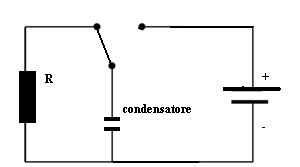 Dati sperimentali
Dati sperimentali, studio dell’errore e calcolo di τ

Calcolo e studio della corrente e della carica
Analisi dei dati
Per il calcolo di τ è stata utilizzata la seguente funzione esponenziale:
V= V0e-t/ τ
Da cui segue:
τ= -t/ln(v/v0)
 
Il valore medio calcolato è di 30,81 secondi . Un riscontro di ciò è stato ottenuto anche graficamente tracciando la tangente alla curva sperimentale nel punto P(0;15).
Tensione in funzione del tempo
Tensione (V)
File .c
Tempo (s)
Interpolazione dei dati
La funzione esponenziale è stata ricondotta nella forma di una retta per verificare la corrispondenza lineare tra tempi e potenziali.

V= V0e-t/ τ 	           V/ V0 = e-t/ τ 	

ln(V/V0)= -t/ τ		         t=- τ ln(V/V0)
Fit lineare Tensione-Tempo
ln(V/V0)
File .c
Tempo (s)
Carica in funzione del tempo
Carica (C)
File .c
Tempo (s)
Corrente in funzione del tempo
Corrente (A)
File .c
Tempo (s)
Osservazioni sui grafici
Dall’analisi dei grafici risulta che:

Il grafico V - t segue l’andamento esponenziale ipotizzato inizialmente. 

I grafici i – t  e q – t presentano lo stesso andamento.
Osservazioni su τ
Il valore di τ calcolato sperimentalmente (30,81 sec) non è uguale a quello calcolato operando il prodotto tra resistenza e capacità nominali (circa 151,2 sec). 

Questa situazione è determinata dalla presenza di una resistenza interna nel condensatore che ne provoca la scarica  ancor prima che la sua carica si riversi sulla resistenza del circuito: questo valore può essere pertanto calcolato analizzando la resistenza equivalente (data dal parallelo tra resistenza del circuito e resistenza interna).
Partendo dall’equazione:
τmedio= (1/Rint + 1/R)-1 * C

Dopo aver sostituito i valori noti (τmedio= 30,81; R=56000 Ω; C=2700 μF) si avrà che:
Rint= 14276 Ω